DISEASES OF THE SALIVARY GLANDS
PART 1
DR. PRATIMA SONI
DEPT. OF OMR
CONTENTS
INTRODUCTION
SYMPTOMS OF SALIVARY GLAND DYSFUNCTION
CLASSIFICATION OF SALIVARY GLAND DISORDERS
CERTAIN DISORDERS
Aplasia / Agenesis
Aberrancy
Atresia
Satfne Bone defect
Accessory salivary ducts
Diverticula
Sailolithiasis
Mucocele 
Ranula
Necrotising Sialometaplasia
Chelitis Glandularis
SYMPTOMS OF SALIVARY GLAND DYSFUNCTION
Dryness of all mucosal surfaces (lips and throat)

Difficulty in chewing, swallowing, speech

Oral pain

Oral burning sensation

Pain with swallowing

Mucosa sensitive to spicy/coarse foods

Need to sip liquids to swallow food
CLINICAL EXAMINATION
Lips - dry, cracking, peeling, atrophy

Buccal mucosa - pale, corrugated

Dorsal tongue - smooth due to depapillation, erythematous, fissured

Increase in erosive lesions due to absence of buffering capacity

Dental caries (root surfaces, cusp tips)

Increased accumulation of food in interproximal areas
LIP STICK SIGN: Presence of lipstick/shed epithelial cells on labial surfaces of anterior maxillary teeth indicates reduced saliva

TOUNGE BLADE SIGN: When a tongue blade, pressed gently & then lifted away from buccal mucosa, adhere to tissues

Candidiasis 

Angular chelitis
EXAMINATION OF  GLANDS
Pain - infection, inflammation, tumor

Expression of saliva via main excretory ducts
              -gently compress the glands and by drawing pressure toward the orifice

Expressed saliva
              -colorless, transparent, watery, copious
              -cloudy exudate - bacterial infection
              -hazy, flocculated secretions - low salivary function
PAROTID GLAND:

It is generally soft and is not usually palpable as a discrete gland

Anterior border defined by having patient to clench teeth together, which tenses the masseter muscle

Parotid gland lies just behind masseter & its consistency may be appreciated by pressing the gland on its lateral surface against the vertical mandibular ramus

Parotid papilla reveals saliva coming from orifice during palpation of gland
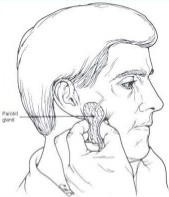 SUB MANDIBULAR GLAND:

 Index finger of a gloved hand is passed below the tongue in the floor of mouth (for deep part or lobe of gland)

 Index finger of another hand is placed antero-medial to the angle of mouth (for superficial part or lobe of gland)
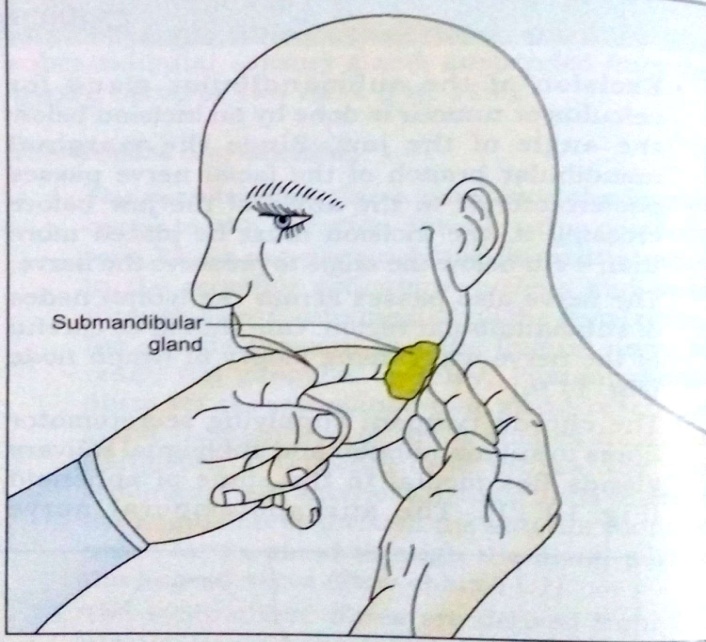 [Speaker Notes: It is helpful in differentiating the gland from the enlarged submandibular lymph node, which is palpable only antero-medial to the angle of mouth and not intra-orally]
CLASSIFICATION OF 
SALIVARY GLAND DISORDERS
DEVELOPMENTAL DISTURBANCES
Aplasia or agenesis

Aberrancy

Stafne bone defect

Hyperplasia

Atresia

Accessory  salivary ducts

Diverticula
[Speaker Notes: AGENESIS  /  APLASIA Complete absence of salivary gland
Atresia congenital occlusion or absence  of one or more of the major salivary gland ducts
AberrancySalivary tissues that develop at unusual anatomical sites. 
Stafne bone defectAsymptomatic depression of the lingual surface of the mandible often associated with ectopic salivary gland tissue.
 Accessory salivary ducts
Accesory parotid ducts
Diverticula By definition a diverticulum is a pouch or sac protrusing from the wall of a duct.]
CYSTS
Mucocele
Ranula 


OBSTRUCTIVE DISORDERS
sialolithiasis 


FUNCTIONAL DISORDERS
Ptyalism
Xerostomia



INFECTIONS
Viral
Bacterial
INFLAMMATORY AND REACTIVE LESIONS
Necrotising sialometaplasia

Chelitis glandularis

Radiation induced pathology

IgG4 related disease

Allergic sialedinitis
SYSTEMIC CONDITIONS
Diabetes mellitus

Anorexia nervosa/ Bulimia

Chronic alcoholism

Dehydration 

Immune conditions

Granulomatous conditions
ADENOMAS

Pleomorphic adenoma

Myoepithelial adenoma 

Basal cell adenoma

Warthin tumor

Oncocytoma (oncocytic adenoma)

Canalicular adenoma

Sebaceous adenoma

Ductal papilloma

Cystadenoma
CARCINOMAS
Acinic cell carcinoma

Mucoepidermoid carcinoma

Adenoid cystic carcinoma

Polymorphous low grade adenocarcinoma

Salivary duct carcinoma

Epithelial- myoepithelial carcinoma

Undifferentiated carcinoma

Carcinoma in pleomorphic adenoma

Squamous cell carcinoma

Adenocarcinoma
NON EPITHELIAL TUMORS
Lipoma

Hemangioma

Lymphoma

Fibroma

Neurilemmoma

MALIGNANT LYMPHOMAS

SECONDARY TUMORS
DEVELOPMENTAL DISORDERS
Aplasia / Agenesis
It is congenitally absence of salivary gland
Aplasia occurs in combination with congenital anomalies 
Any one or group of glands may be absent unilaterally or bilaterally

Clinical features
Xerostomia
Dental caries 
Dry & smooth oral mucosa at corner of mouth

 Management
Salivary substitutes
Comprehensive dental care
Fluoride therapy
Good oral hygiene
[Speaker Notes: hemifacial microstomiamandibulofacial dysostosisTreacher Collinssyndromecleft palatelacrimoauriculodentodigitalsyndromeandanophthalmialaddsyndrmlacrimalapparatusocclusionoflacrimalpunctaandlacrimalglandaplasiaauriclesdeformeddentallypegshapedhypodontiaenamelhypoplasiadigitaldeformities]
Aberrancy
Salivary  tissues that develop at unusual anatomic site 

Commonly seen near the middle ear, external auditory canal, neck, posterior mandible, anterior mandible

Incidental findings & require no treatment




Congenital occlusion or absence of one or more of the  major salivary gland ducts

 Site- Submandibular duct in floor of mouth

May result in formation of a retention cyst or cause severe xerostomia
Atresia
Stafne Bone Defect
Also known as Stafne’s cyst

 An asymptomatic depression of the lingual surface of the mandible, often associated with ectopic salivary gland tissue

Most commonly located between the angle of the mandible and the first molar below the level of the inferior alveolar nerve

Usually asymptomatic and appears on radiographs as a round, unilocular, well-circumscribed radiolucency
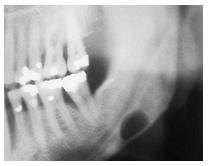 ACCESSORY  SALIVARY  DUCTS
Most common 
 Site- superior and anterior to normal location of  stensen’s duct
DIVERTICULA
A pouch or sac protruding from the wall of a duct
Often lead to pooling of saliva and recurrent Sialadenitis
 Diagnosis is made by sialography
 Patients are encouraged to regularly milk the involved salivary gland and to
    promote salivary flow through the duct
[Speaker Notes: Do not require treatment]
SIALOLITHIASIS
Calcified organic matter that forms within the secretory system of the major
 salivary glands
A nidus of salivary organic material becomes calcified and gradually forms a sialolith

The prevalence of sialoliths varies by location 
Submandibular glands (80–90%),
Parotid glands (5–15%) 
Sublingual glands(2–5%)

Can occur in a wide age range of patients and most common in middle
   aged adults
 More common in males
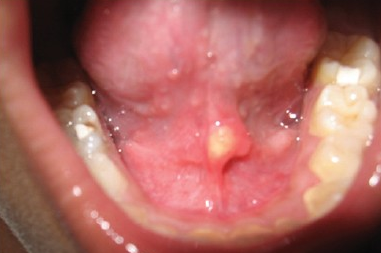 [Speaker Notes: Thehigherrateofsialolithformationinthesubmandibularglandisduetothetorturous course of Wharton’sducthighercalciumandphosphatelevelsandthedependentposition of the Salivary stones are composed of organicandinorganicsubstancesincluding calciumcarbonatesandphosphatescellulardebrisglycoproteinsandmucopolysaccharidesHydroxyapatite is the most commonmineral foundalso often contain trace amounts of magnesium, potassiumchloride, and ammonium salts]
Most commonly present with a history of acute, colicky, periprandial pain and intermittent swelling of the affected major salivary gland

Stasis of the saliva may lead to infection, fibrosis and gland atrophy

If there is concurrent infection, there may be expressible suppurative or
   nonsuppurative drainage and erythema or warmth in the overlying skin

The involved gland is often enlarged and tender to palpation

The soft tissue adjacent to the salivary gland duct may be edematous and
    inflamed

Fistulae, a sinus tract, or ulceration may occur in the tissue covering
   the stone in chronic cases
[Speaker Notes: Using bimanual palpation directedin a posterior to anterior fashion along the course of theinvolved duct, it may be possible to detect a stoneOther complications from sialolithsinclude acute sialadenitis, ductal stricture, and ductaldilatation]
Diagnosis
Conventional sialography using panoramic, occlusal and periapical radiographs
Ultrasound
Noncontrast CT
CBCT
MRI sialography
Sialendoscopy
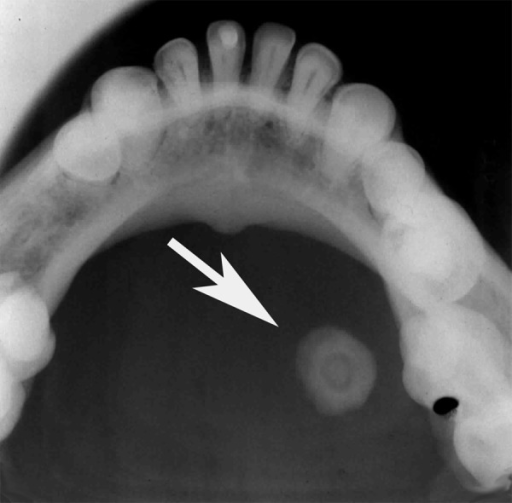 Management
Acute infections secondary to stasis should be treated with antibiotics,   
   analgesics  and antipyretics

Some stones can be removed manually by milking the duct

Deeper stones require surgery

Lithotripsy and sialendoscopy
[Speaker Notes: Sincesmall opacified blood vessels may simulate small sialoliths ina contrastenhanced CT, nonenhanced scans are indicatedwhere sialolithiasis is suspected.Extracorporeal shock wave lithotripsy,naficillin antibiotic]
MUCOCELE
Swelling caused by the accumulation of saliva at the site of a traumatized or obstructed minor salivary gland duct

Types :
                 a)Extravasation
                 b)Retention
                 c) Ranula
[Speaker Notes: extravasation type of mucocele is more common than the retention form.]
Extravasation  mucocele
Result of trauma to a minor salivary gland excretory duct
Laceration of the duct results in the pooling of saliva in the adjacent
    submucosal tissue and consequent swelling
Most frequently occur on the lower lip, buccal mucosa, tongue, floor of the mouth and retromolar sites

Retention mucocele 
Caused by obstruction of a minor salivary gland duct by calculus or possibly by      the contraction of scar tissue around an injured minor salivary gland duct

The blockage of salivary flow causes the accumulation of saliva and dilation of the duct

More commonly found on the upper lip, palate, buccal mucosa, floor of the mouth and rarely the lower lip
Often present as discrete, painless, smooth-surfaced swellings that can range from a few millimeters to a few centimeters in diameter

Superficial lesions frequently have a characteristic blue hue

Deeper lesions can be more diffuse, covered by normal-appearing mucosa without the distinctive blue color


Management:
Surgical excision
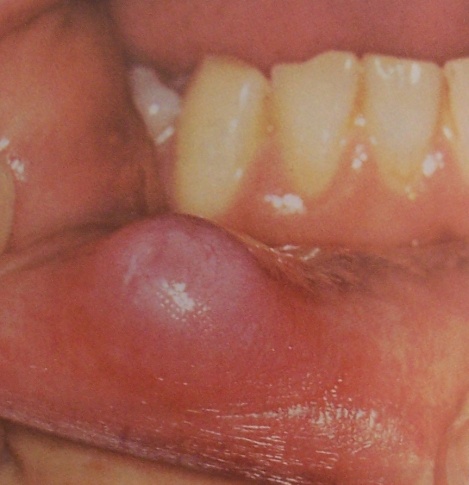 Ranula
Large mucocele located on the floor of the mouth
Most common cause is trauma ,obstructed salivary gland or a ductal aneurysm
Most common in second decade of life and in females
Painless, slow-growing, soft and movable mass located in the floor of the mouth
 Usually, the lesion forms to one side of the lingual frenum, if the lesion extends deep into the soft tissue, it can cross the midline
Types:
   - Oral (simple, superficial, nonplunging)
   - Plunging (cervical, diving)
   -Mixed, having both oral and plunging components
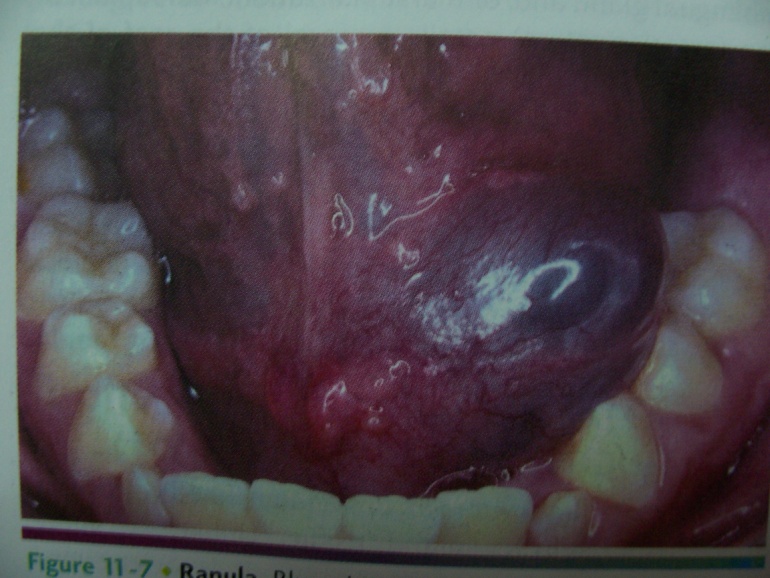 [Speaker Notes: The term ranula is used because thisLesion often resembles the swollen abdomen of a frogLike mucocelessuperficial ranulasCan have a typical bluish hue, but when the lesion is deeplySeated, the mucosa may have a normal appearancethesizeOf the lesions can varyand largerlesions can cause deviationOf the tongueOf the tongueA deep lesion that herniates through the mylohyoidMuscle and extends along the fascial planes is referred
to as a plunging ranula and may become large, extending intoThe neck.]
Differential diagnosis
     - Thyroglossal duct cyst
     -  Epidermoid cyst
     -  Cystic hygroma

Management
Excision
 Marsupialization
[Speaker Notes: simple excision, marsupialization,
injection of the sclerosing agent OK-432, silver nitrate, and
botulinum toxin (BoNT)14]
Inflammatory and Reactive Lesions
Necrotizing Sialometaplasia
Benign, self-limiting, reactive inflammatory disorder of the salivary tissue
Associated with smoking, local injury, blunt force trauma, denture wear and surgical procedures
Incidence  appears to be higher in male patients and in those older than
  40 years
 Most commonly presents as a painful, rapidly progressing swelling of the hard
   palate with central ulceration and peripheral erythema
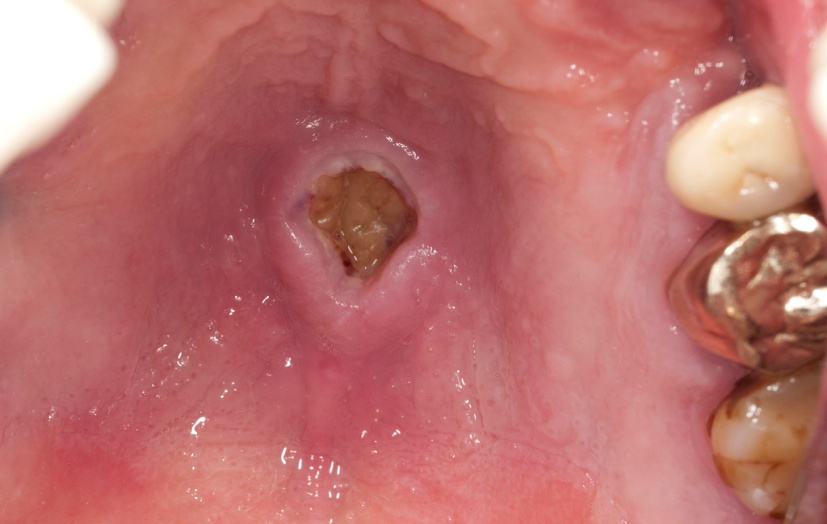 [Speaker Notes: Lesionsinitiallypresent as a tender erythematous nodule.Once the mucosa breaks down, a deep ulceration with a yellowishbase forms. Even though lesions can be large and deep,patients often describe only a moderate degree of dull pain.Lesions often occur shortly after oral surgical procedures,restorative dentistry, or administration of local anesthesia,although lesions also may develop weeks after a dental procedure
or trauma. It is not uncommon for lesions to developin an individual with no obvioushistory of trauma or oralhabit. Necrotizing sialometaplasia has been reported inconnection with vomiting episodes in bulimia.The associated pain is often described as sharp incharacter and may precede mucosal changes.Numbnessoranesthesia in the associated area may be an early finding.]
lesions are typically of rapid onset and range in size from 1 to 3 cm
Lesions occur predominantly on the palate and can occur on the lips , retromolar   trigone, buccal mucosa, tonsils, tongue, nasal cavity, trachea, and maxillary sinus 
Management 
Self-limiting condition lasting approximately 6 weeks, with healing by secondary intention
No specific treatment is required, but debridement and saline rinses may help
 the healing process
[Speaker Notes: Appropriate analgesicscombined with use of an antiseptic mouthwash such
as 0.12% chlorhexidine gluconate have been recommended.Surgical intervention is typically not required in casesof NS; however, there are reports of resolution followingdebridement for particularly large lesions and those secondarilyinfected with bacterial species and Candida.]
Cheilitis Glandularis

Chronic inflammatory disorder affecting the minor salivary glands and their ducts
Etiology of CG is still undetermined, it has been suggested that it is an autosomal dominant hereditary disease.
UV rays
Poor oral hygiene,
Chronic exposure to sunlight and wind
 Smoking
Immunocompromised state
[Speaker Notes: external factors (mainly UV rays) have been implicated as the condition occurs more frequently in fair-skinned adults and albino patients appear particularlyprone to this condition. 
 predisposing factors include poor oral hygienechronicexposuretosunlight
and wind, smoking, and an immunocompromised state.]
Most common in middle-aged and elderly men
Presents with a secretion of thick saliva secreted from dilated ostia of swollen labial minor salivary glands
This saliva often adheres to the vermilion causing discomfort
Edema and focal ulceration may also be present
CG primarily affects the lower lip, but there are reports of upper lip and even palatal involvement
Subclassified into three clinical types
               -Simple
               -Superficial suppurative
               -Deep suppurative
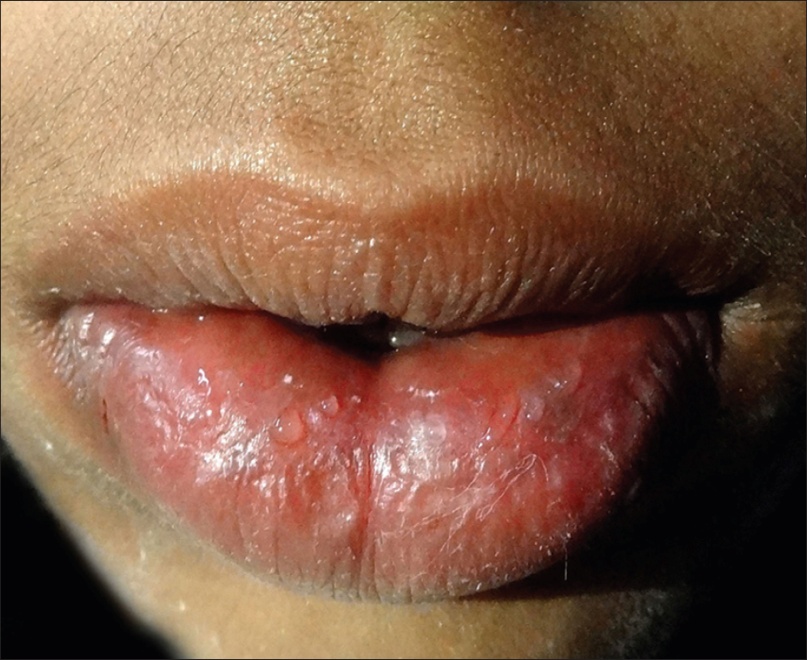 [Speaker Notes: In simple CG, there are multiple painless lesions, dilatedductal openings, and numerous small nodules that maybe palpable. There is a lack of inflammation but mucinousmaterial can be extruded on application of pressure to the lip.
Infection of the simple type lesions may result in progressionto the superficial or deep suppurative types. Superficial suppurativeCG is characterized by superficial ulceration, painlesscrusting, swelling, and induration of the lip; a mucinous
exudate is apparent at the ductal openings. In the deep suppurativetype, infection of the deeper tissues is associatedwith abscess formation and fistulae]
Treatment
Elimination of potential predisposing factors and the use of lip balms, emollients, and sunscreens
Refractory cases require surgical intervention such as cryosurgery, vermillionectomy and/or labial mucosal stripping
Deep suppurative type should be considered for surgical excision
[Speaker Notes: Conservativetreatment of CG may involve using topical, intralesionalor systemic steroids, systemic anticholinergics, systemicantihistamines, and/or antibiotics minocycline (100 mg once per day) plus tacrolimus ointment 0.1% twice daily  for 6 weeksusing topical, intralesionalor systemic steroids, systemic anticholinergics, systemicantihistamines, and/or antibiotics.]
THANK YOU